Introduction to literature search
Basic search strategies and search tools

18.03.2021 Lecturer: Amina Kaosar
What to expect?
Planning and implementation of a search strategy
Overview of methods for finding a search strategy
Demonstration of some search tools
ULB-Katalog and more.
Introduction to the search in subject databases
What to expect?
Today: General Tips & Tricks from Librarian! For specific question about your topic: 
Contact your lecturersoruse the individual consultation by the Academic Support of the ULB!
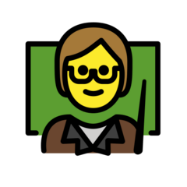 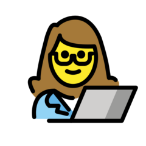 What to expect?
Documents for the event: ULB-Kompass on ULB Homepage (Cloud)







Organisieren > Crashkurs Hausarbeit
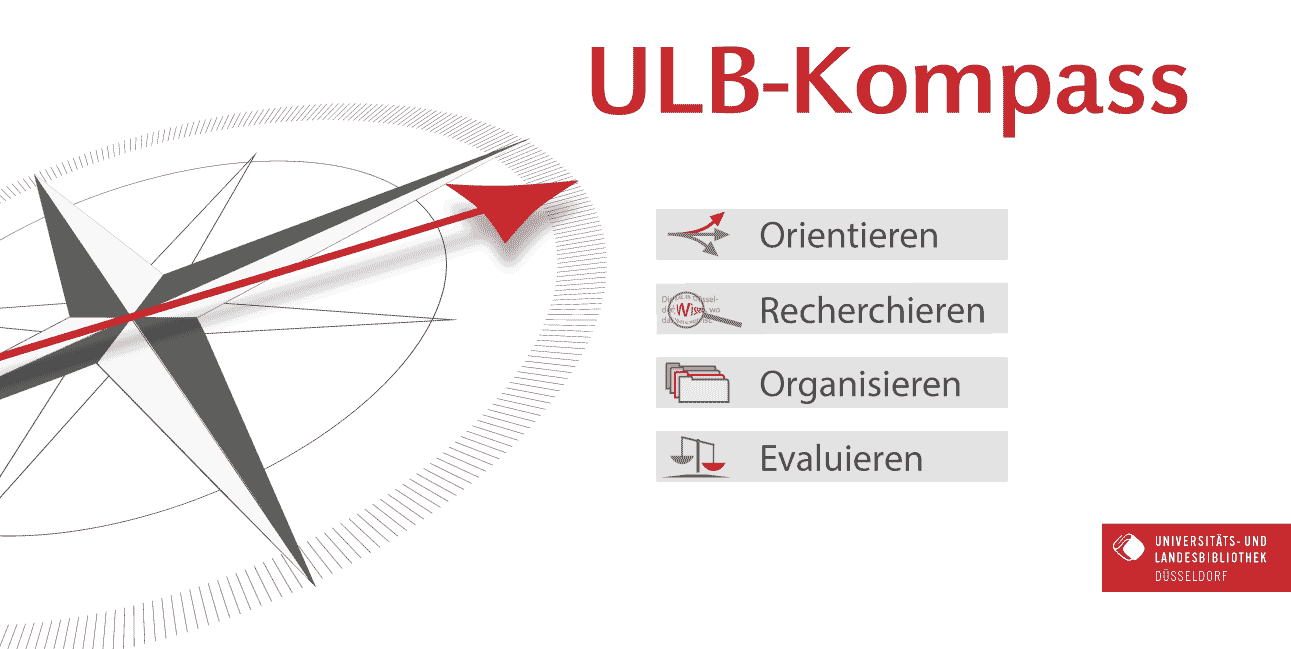 Why do I need a search strategy?
… to find a relevant literature
… in order not to get lost in the flood of information
… to save time!
What is not a search strategy?
Google it, just click on the first search results, search with just one search term, and more.> Frustration and uncertainity
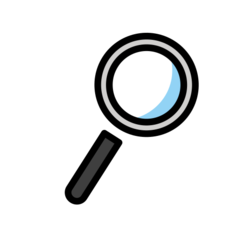 5
Formulating and implementing search strategies
Collect keywords and search terms
Document your Search
Narrow or expands serach results with Boolean operators
Apply search engine hacks
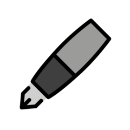 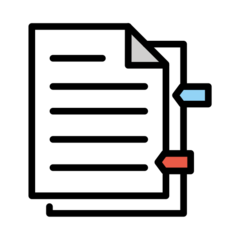 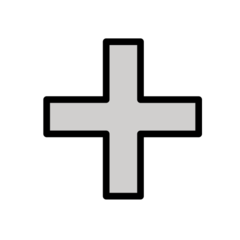 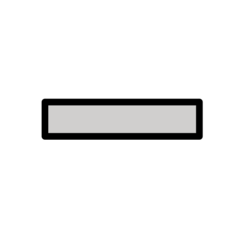 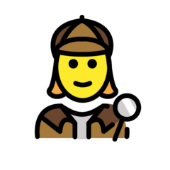 6
Collect search words - Mind Map
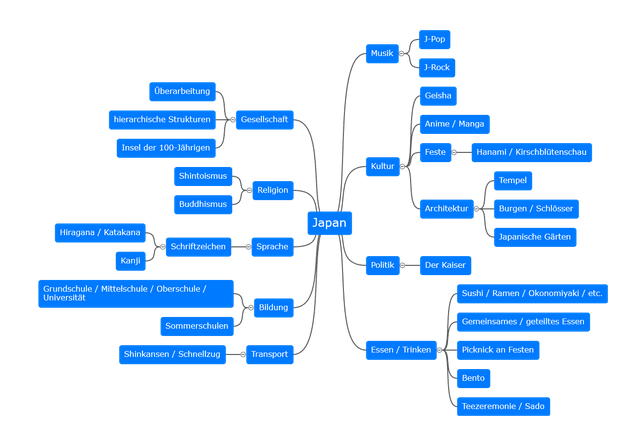 Mind Map (WIP)
Source: https://mind-map-online.de/
7
Collect Search Terms - Search Term Matrix
8
Document your Search
Avoid over work
What have I already seen/read?
Is there new information?
Helpful for consultation with lecturers
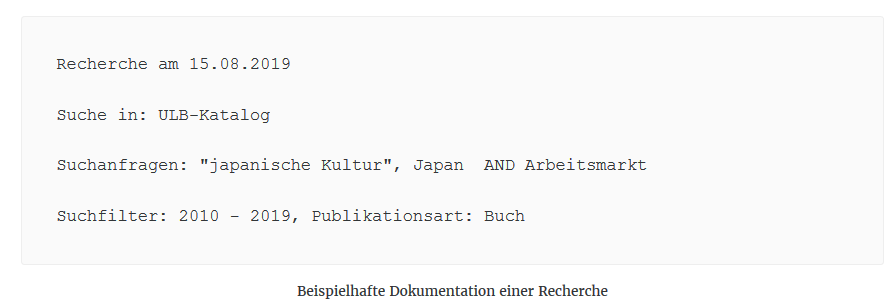 9
Filter search results– Boolean Operators
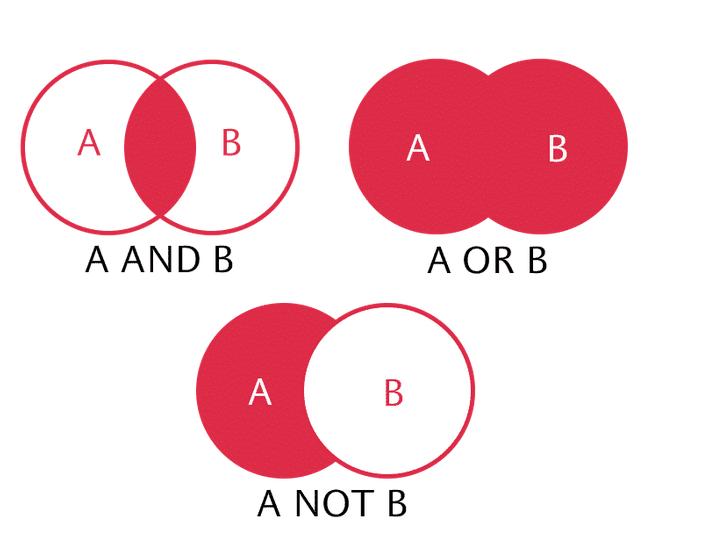 Operators works in almost all search engines
Narrow down the search results
Expand search results, consider synonyms
Important? Yes! Tool for targeted, stress-free search
10
[Speaker Notes: Now you will use a search strategy to filter your search result.]
Search Engines-Hacks
Phrase search
Allow you to search for exact terms
Without phrase search, the search results list can be overwhelmingly large > frustration, uncertainty
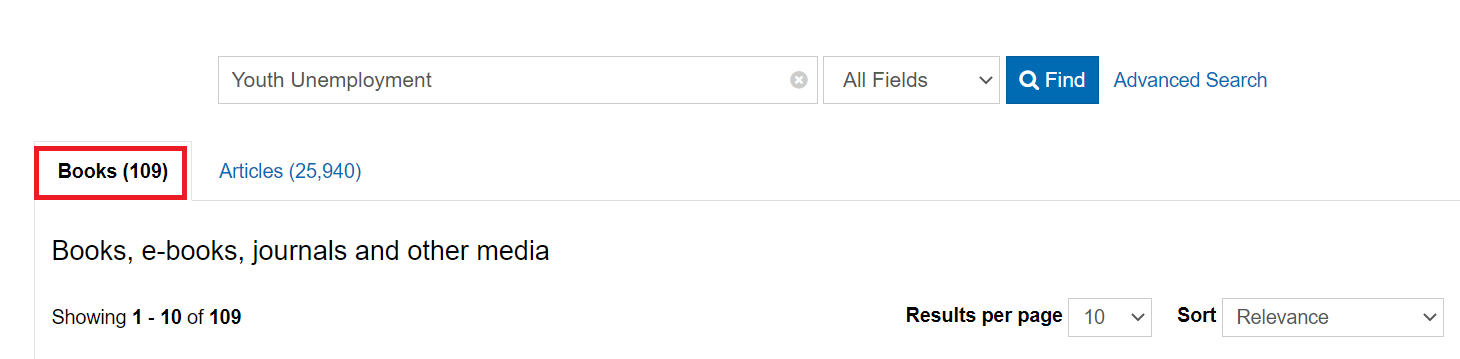 11
Search Engines-Hacks
Phrase search
Put search query in quotes
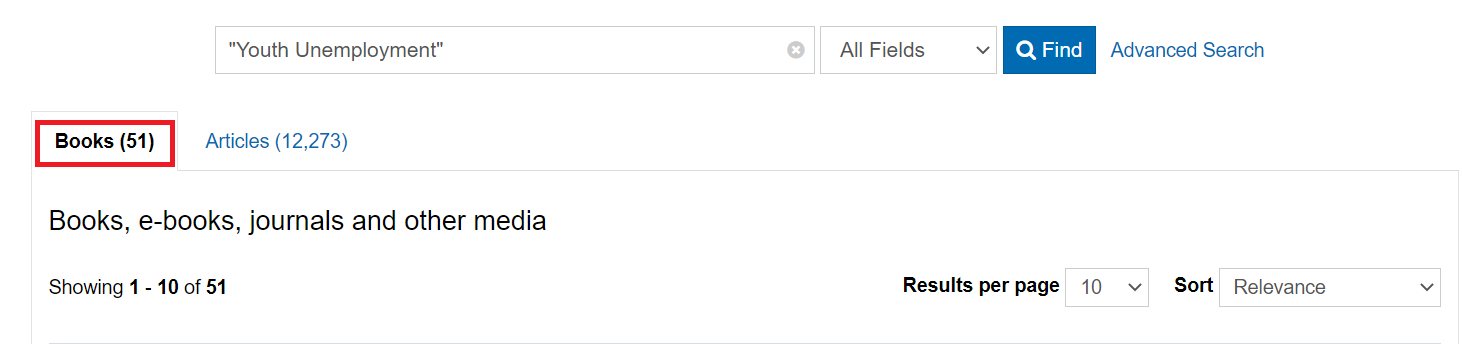 12
Search Engines-Hacks
Truncation
Used to expand the search
Create searches with unknown endings
Open truncation on the root serach word: *
Inner truncation in word: ? 

                                                                            japan* = Japan, Japanese, …
					    wom?n = women, woman
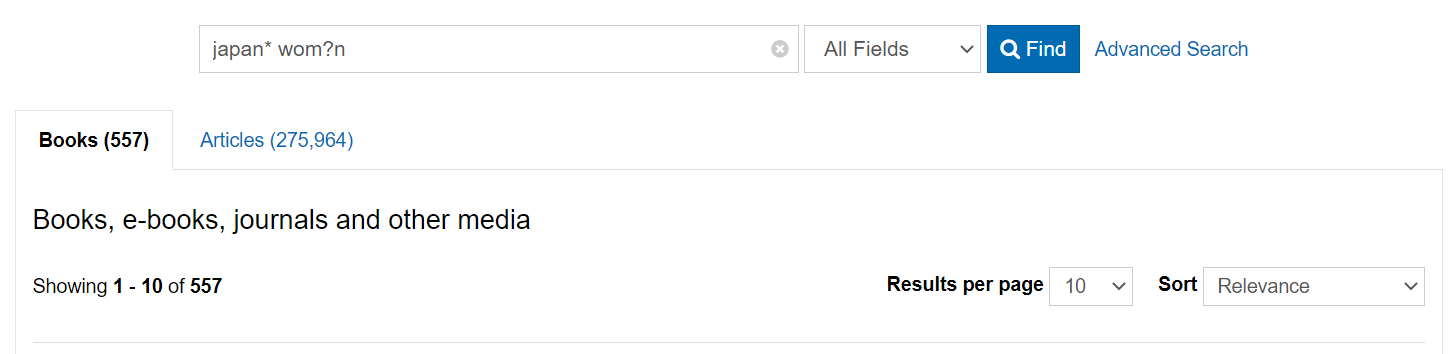 13
2
Live-Demo: ULB-Katalog & moreIntroduction to Subject Databases
14
Academic Literature– CRAAP Test
Currency
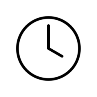 Is it current enough?
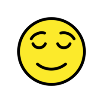 Reliability
How well is the content of the article substantiated or explained?
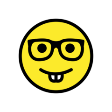 Who wrote the article?
Authority
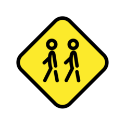 Who is the target group of the Article?
Audience
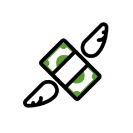 Is the article factual or does it pursue a commercial, or ideological goal?
Purpose
15
Question
Any Question? 

Discussion Forum: Schnaq LinkAll emojis designed by OpenMoji – the open-source emoji and icon project. License: CC BY-SA 4.0
16
Thanks you for your attention!

      Much Success! 
17